Rudiments of the DMM
Patricia M. Crittenden
Attachment Theory
Attachment functions to promote survival by protecting and comforting the person when there is danger.
To organize a protective strategy, the brain needs information.
There are 3 kinds of information:                                     somatic, cognitive, & affective.
The infant learns the meaning of these from the parent.
Not all information predicts what it appears to predict, i.e., information must be transformed to predict accurately.
Infant brains use simple information for simple strategies.
More mature brains transform information in more ways to make better predictions & organize more protective behavior.
Individual differences in attachment
Ainsworth’s ABC patterns.
Self protective strategies.
Developmental change in the possible strategies a child could organize.
Parents who differ in their ability to protect and comfort children.
Parents who differ in the meanings they assign to information.
Adaptation to contexts that vary in the severity and type of danger.
DMM versus Disorganization - INFANCY
DMM			   Ainsworth			ABC+D      .
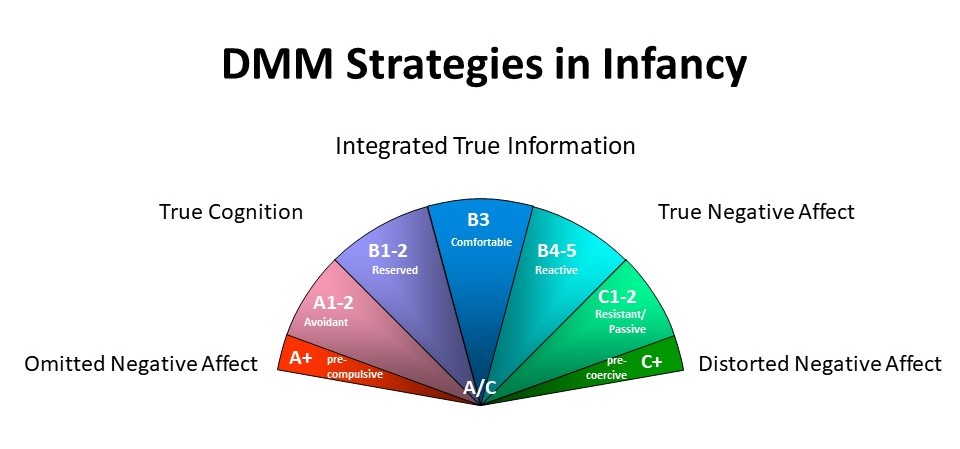 A1-2
A1-2
A1-2
B1-4
B1-4
C1-2
C1-2
D
DMM versus Disorganization - PRESCHOOL
DMM			   Ainsworth			ABC+D     .
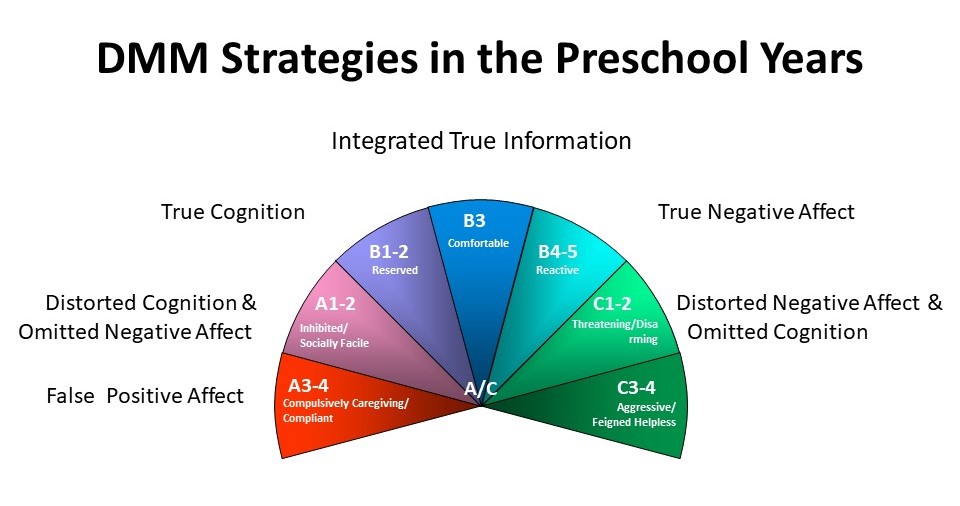 A1-2
A1-2
B1-4
C1-2
D/
Control-ling
DMM versus Disorganization – SCHOOL YEARS
DMM			   Ainsworth			ABC+D     .
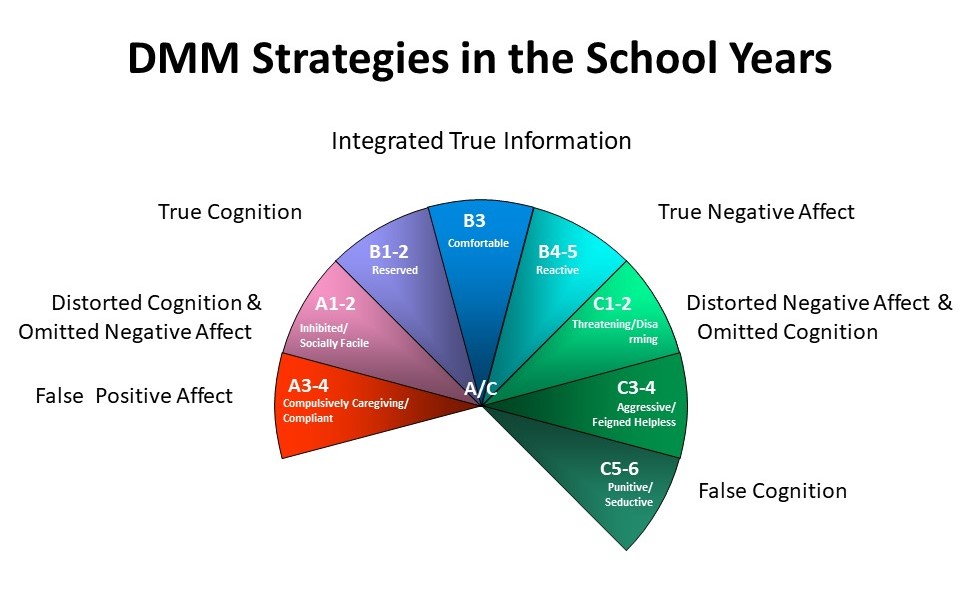 A1-2
A1-2
B1-4
C1-2
D/
Control-ling
DMM versus Disorganization - ADOLESCENCE
DMM			   Ainsworth			ABC+D     .
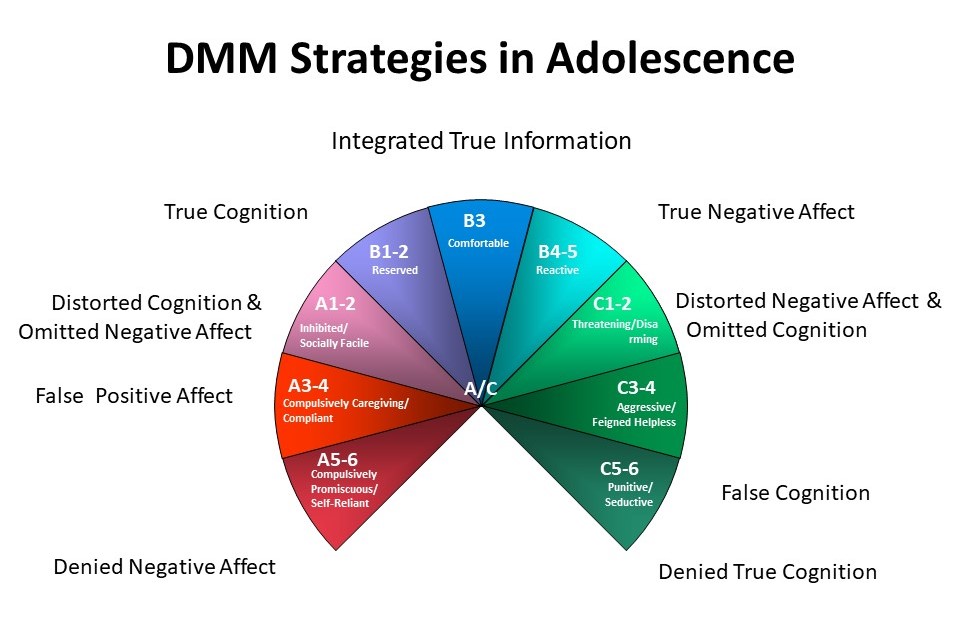 A1-2
Ds1-4
F1-5
E1-3
U/
Cannot Classify
DMM versus Disorganization - ADULT
DMM			   Ainsworth	                	ABC+D      .
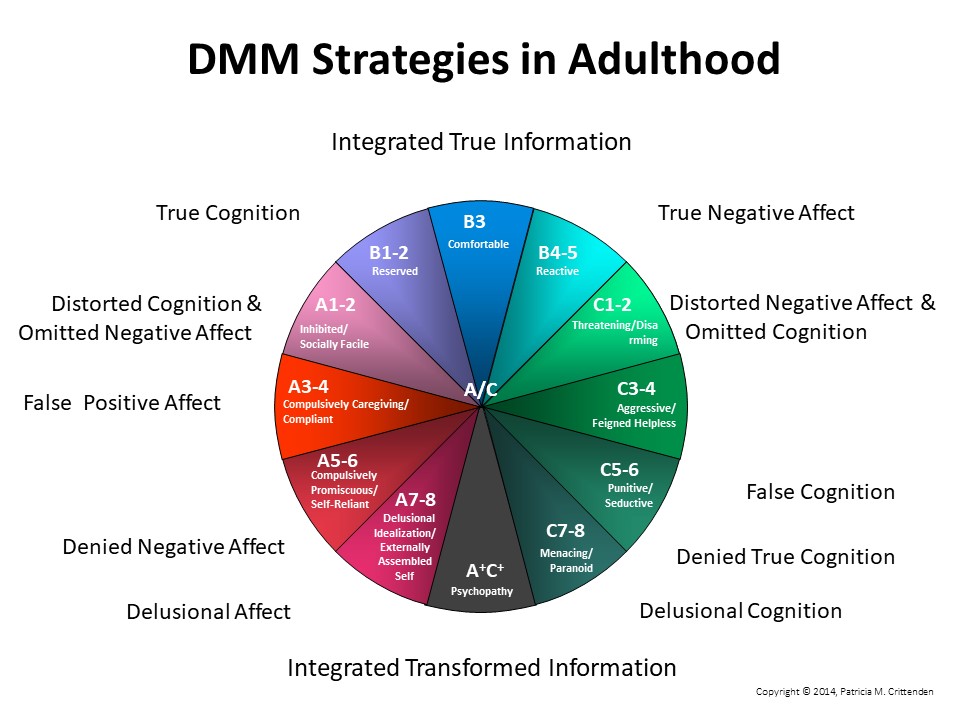 A1-2
Ds1-4
F1-5
E1-3
U/
Cannot Classify
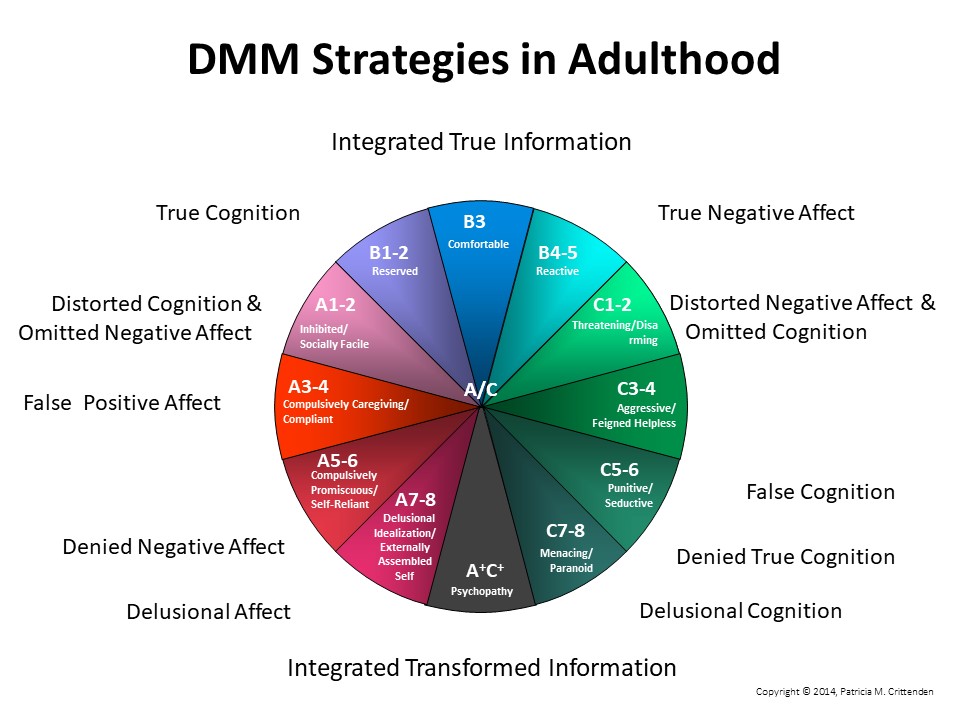 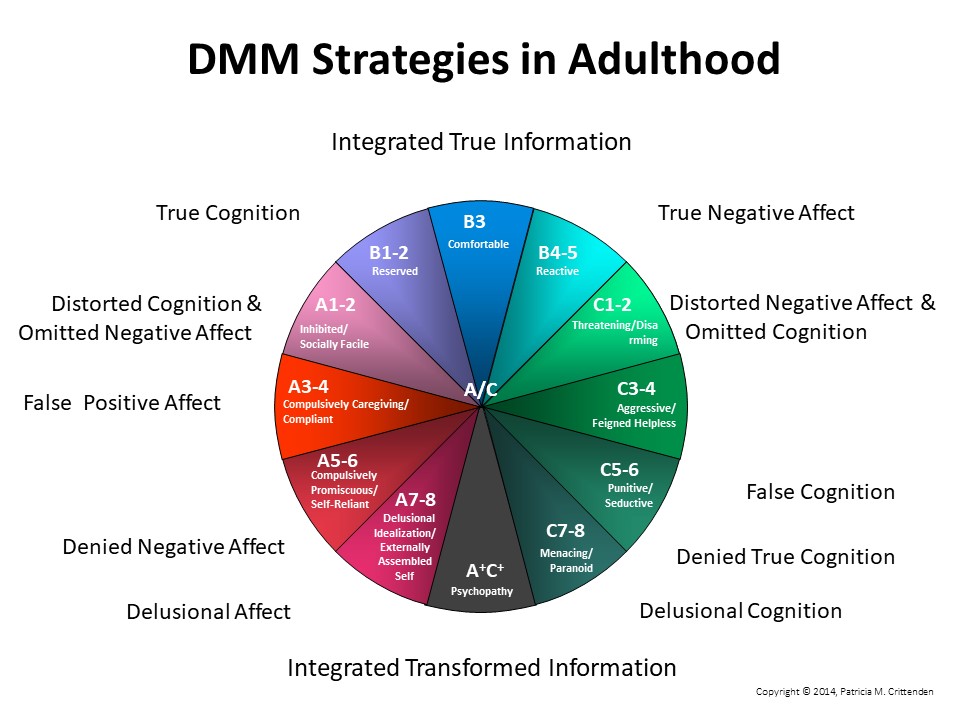 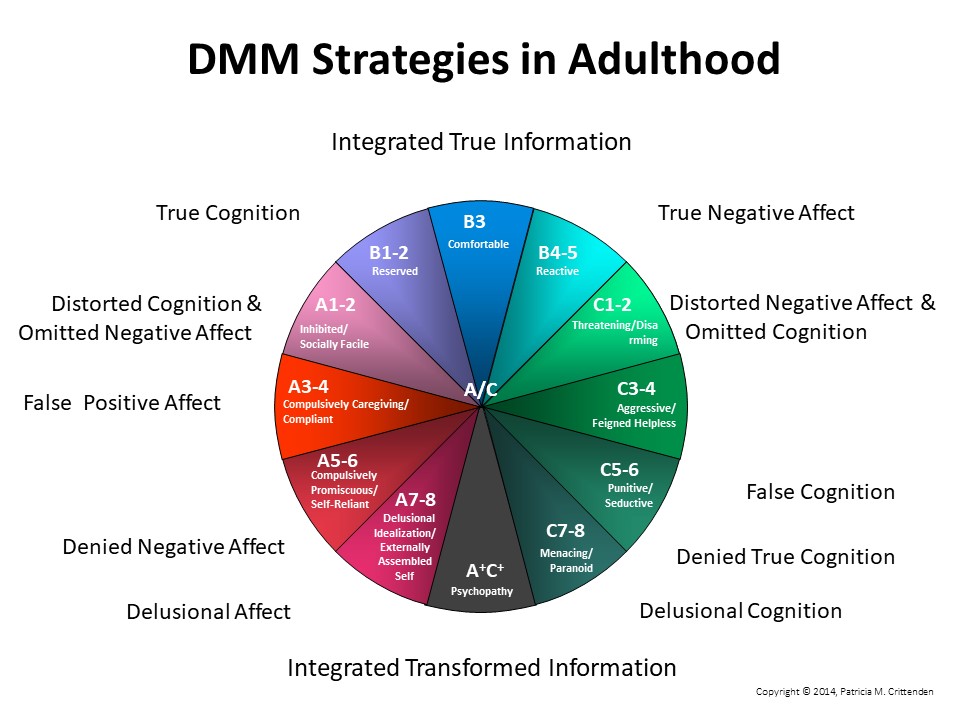 Two Dimensions of Individual Differences in Attachment
Transformations
Source of           Information